Музыкальная Австрия. Венские музыкальные классики.
Работу выполнила учитель музыки 
Зайнутдинова Э.В.
 МБОУ «СОШ №9» 
ЕМР РТ
Франц Йозеф Гайдн (1732-1809)
*
Австрийский композитор, представитель венской классической школы, один из основоположников таких музыкальных жанров, как симфония и струнный квартет. Создатель мелодии, впоследствии лёгшей в основу гимнов Германии и Австро-Венгрии.
Творческое наследие
Композитор создал 24 оперы, написал 104 симфонии, 83 струнных квартета, 52 фортепианные (клавирные) сонаты, 126 трио для баритона, увертюры, марши, танцы, дивертисменты для оркестра и разных инструментов, концерты для клавира и других инструментов, оратории, различные пьесы для клавира, песни, каноны, обработки песен для голоса с фортепиано; 3 оратории («Сотворение мира», «Времена года» и «Семь слов Спасителя на кресте»), 14 месс и другие духовные произведения.
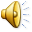 В. Моцарт (1756-1791)
*
Австрийский композитор и исполнитель-виртуоз, проявивший свои феноменальные способности в четырёхлетнем возрасте. Моцарт является одним из самых популярных классических композиторов, оказавшим глубокое влияние на дальнейшую западную музыкальную культуру.
Творческое наследие
19 опер, около 50 симфоний, 27 концертов для клавира с оркестром, 5 концертов для скрипки с оркестром, многочисленные концерты для флейты, фагота, кларнета, валторны, арфы в сопровождении оркестра, 27 струнных квартетов, 9 струнных квинтетов, 17 сонат для клавира, 43 сонаты для скрипки и клавира, а также фантазии, вариации, рондо, менуэты для клавира (одно перечисление которых займет немало времени) и, наконец, - бессмертный "Реквием".
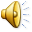 Л. Бетховен (1770-1827)
Немецкий композитор, которого нередко считают величайшим творцом всех времен. Его творчество относят как к классицизму, так и к романтизму; на самом же деле оно выходит за рамки подобных определений: сочинения Бетховена - прежде всего выражение его гениальной.
9 симфоний: № 1  № 2  № 3 «Героическая», № 4, № 5  № 6 «Пасторальная»  № 7 № 8  № 9; 8 симфонических увертюр, среди которых «Леонора» № 3;
5 концертов для фортепиано с оркестром; музыка к драматическим спектаклям: «Эгмонт», «Кориолан», «Король Стефан»;
6 юношеских сонат для фортепиано; 32 сонаты для фортепиано, «32 вариации до-минор» и около 60 пьес для фортепиано;
10 сонат для скрипки и фортепиано; концерт для скрипки  оркестром, концерт для скрипки, виолончели и фортепиано с оркестром;
5 сонат для виолончели и фортепиано; 16 струнных квартетов; 6 трио; балет «Творения Прометея»; опера «Фиделио»; Торжественная месса; вокальный цикл «К далёкой возлюбленной»;
песни на стихи разных поэтов и обработки народных песен.
*
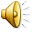 Источники
https://ru.wikipedia.org/wiki/Моцарт,_Вольфганг_Амадей#.D0.A2.D0.B2.D0.BE.D1.80.D1.87.D0.B5.D1.81.D1.82.D0.B2.D0.BE
https://ru.wikipedia.org/wiki/Гайдн,_Йозеф
http://collection.edu.yar.ru/dlrstore/364634c9-8daa-4cea-8ca5-76c55793e4f6/p1.html
http://www.peoples.ru/art/music/classical/beethoven/
Спасибо за внимание!